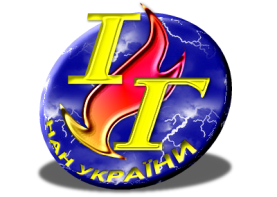 «Очищення господарсько-побутових стічних вод малих населених пунктів. Впровадження сучасних технологічних рішень»
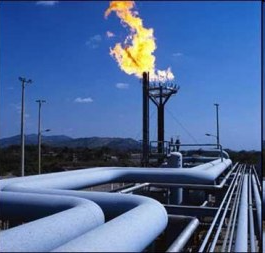 «Мул міськіх стоків, проблема чи ресурс?»
Відходи в доходи
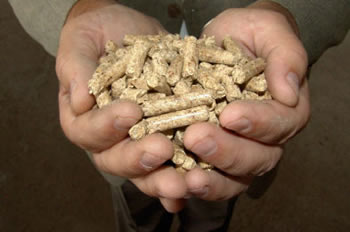 Національна академія наук України
Інститут газу НАН України
П’яних К.Є.
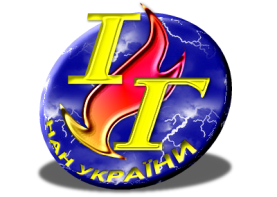 «Очищення господарсько-побутових стічних вод малих населених пунктів. Впровадження сучасних технологічних рішень»
Осади стічних вод (ОСВ)як проблема
Утворення 40 млн.тон/рік (вологість 60…70%) – 12…16 млн.т 
сухої речовини. Площа мулових карт 400 кв. км, для зберігання ОСВ з використання виключено 100 кв.км земель.
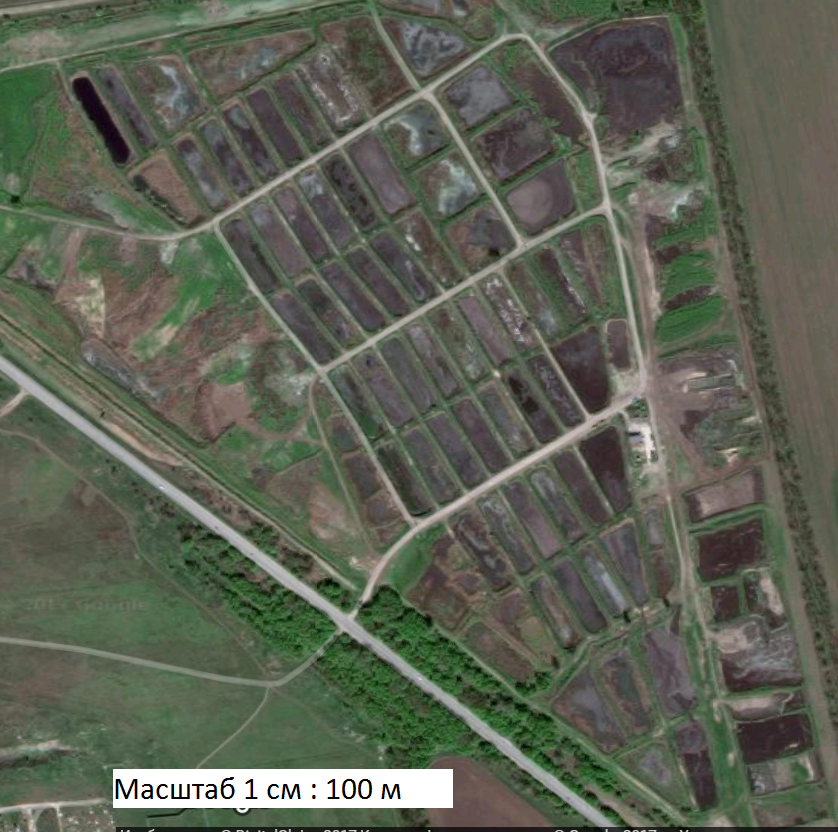 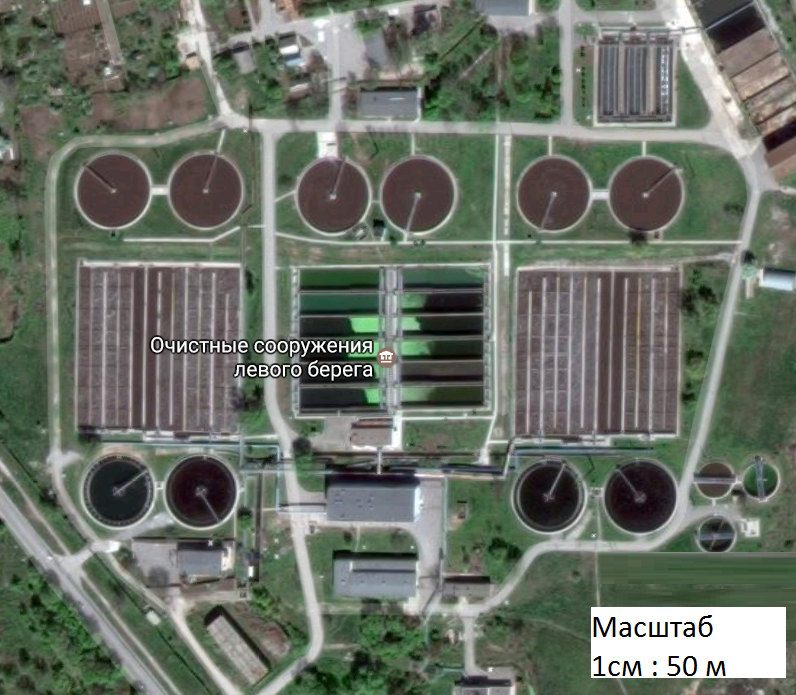 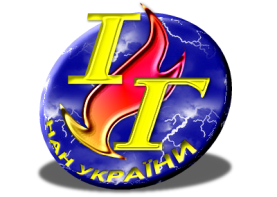 «Очищення господарсько-побутових стічних вод малих населених пунктів. Впровадження сучасних технологічних рішень»
Вміст важких металів в ОСВ (сухий стан)
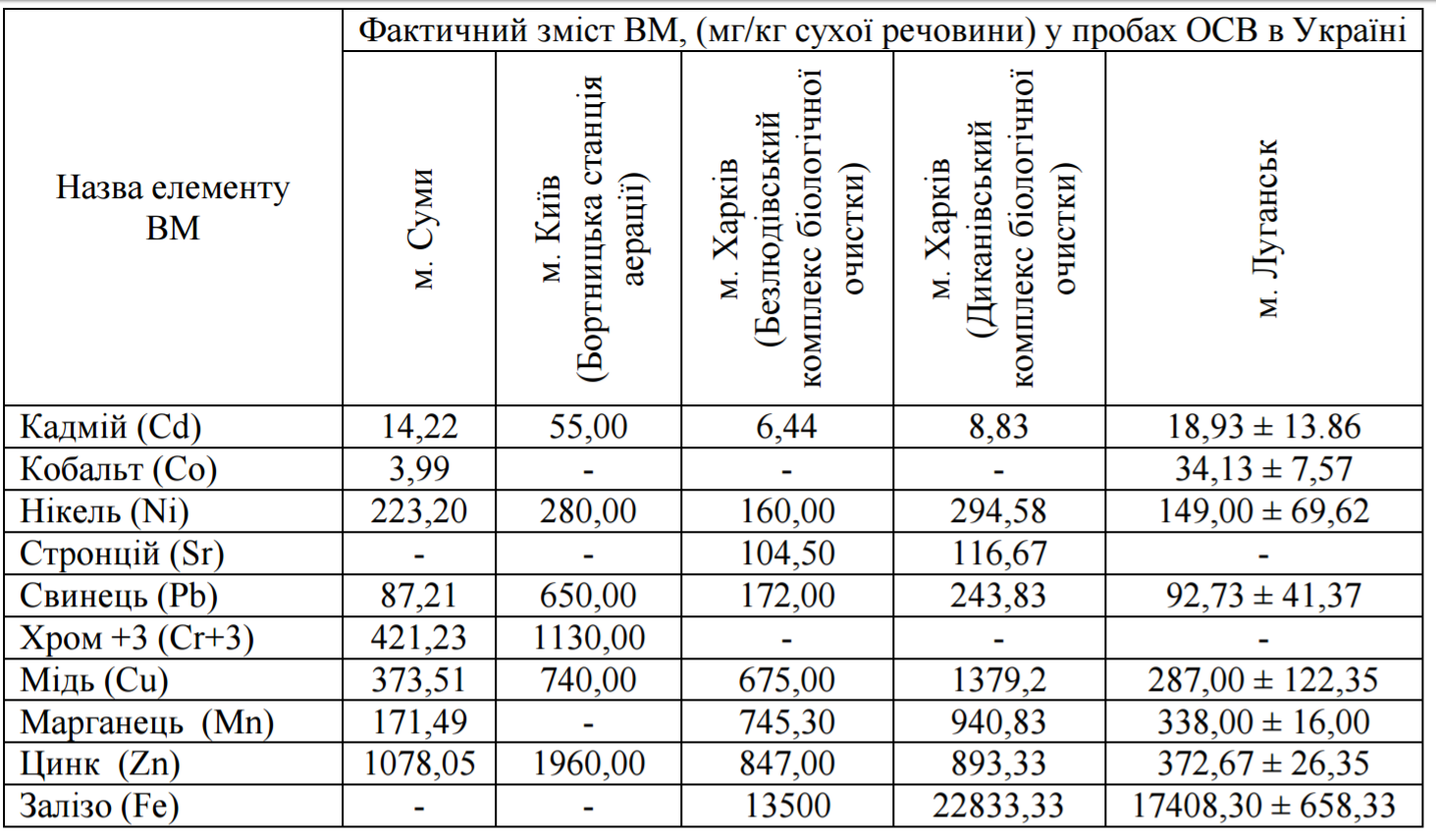 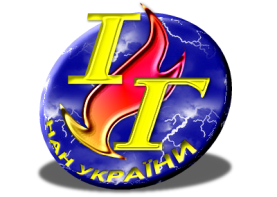 «Очищення господарсько-побутових стічних вод малих населених пунктів. Впровадження сучасних технологічних рішень»
Місто як енергетична система
Підсистеми
ЦТ – центральне теплопостачання
СУТПВ – система управління ТПВ
ГП – газопостачання
ЕП – електропостачання
ВО – вуличне освітлення
МТ – міський транспорт
ВП – водопостачання
К – каналізація
Матеріальні  та енергетичні потоки
1 – електроенергія
2 – теплова енергія
3 – природний газ
4 – ТПВ
5 – теплота каналізаційних стоків
6 – газоподібне паливо
7 – мулові осади
8 – RDF-паливо
9 – сонячна енергія
10 – теплота ґрунту
11 – вода
12 – втрати теплоти в Н.С.
13 – рідке паливо
14 - біопаливо
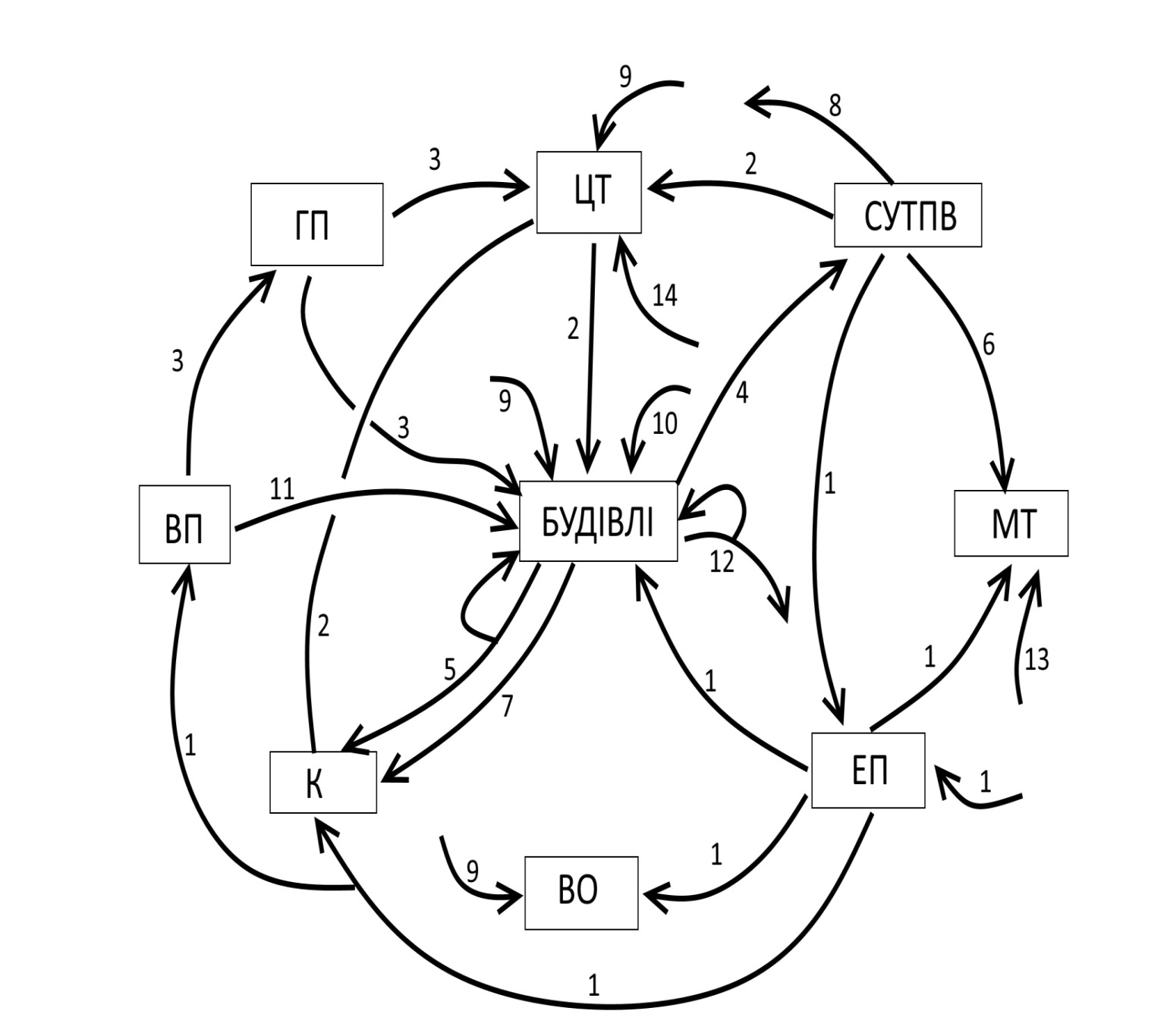 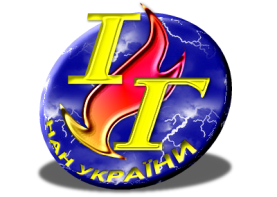 «Очищення господарсько-побутових стічних вод малих населених пунктів. Впровадження сучасних технологічних рішень»
Осади стічних вод (ОСВ)як ресурс
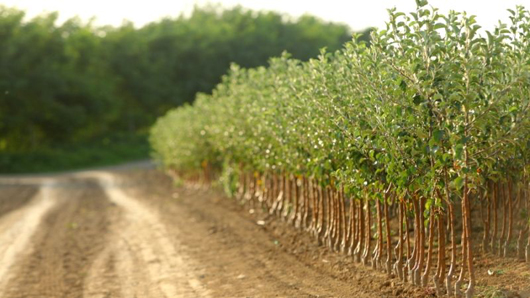 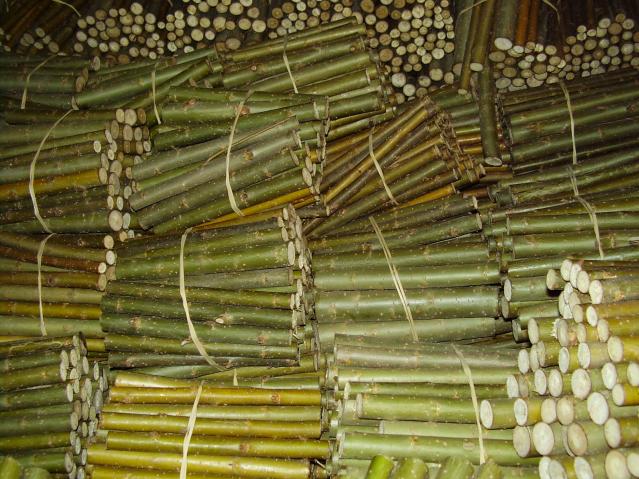 Врожайність до 30 тонн з гектара сухої речовини.
Теплотворна здатність сухої верби, як і іншої сухої деревини, — приблизно 17-18 МДж / кг.
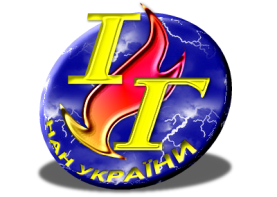 «Очищення господарсько-побутових стічних вод малих населених пунктів. Впровадження сучасних технологічних рішень»
Осади стічних вод (ОСВ) як ресурс
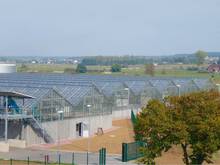 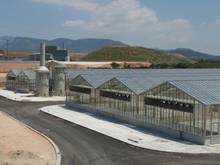 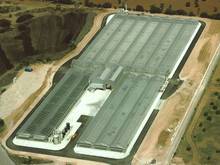 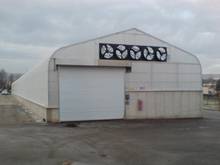 Іспанія
Люксембург
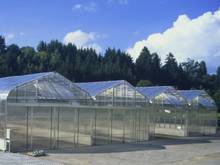 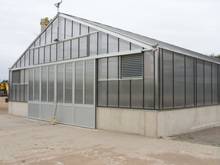 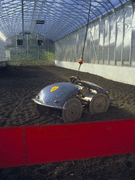 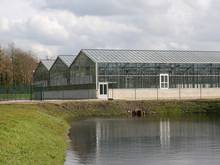 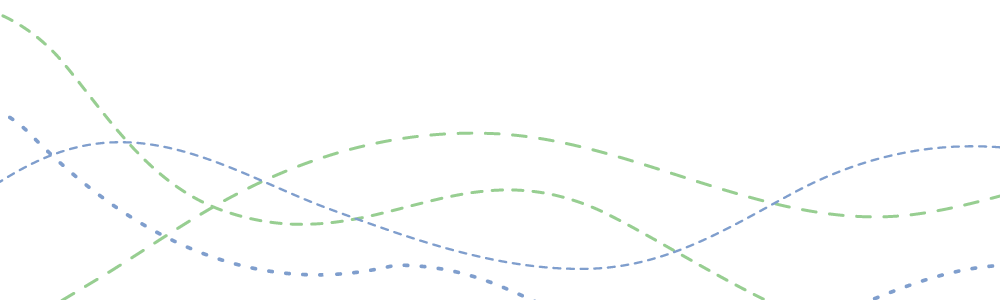 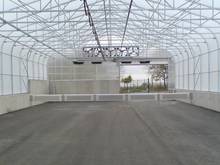 Німеччина
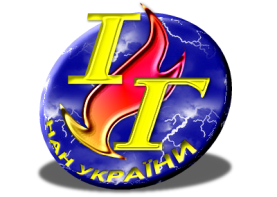 «Очищення господарсько-побутових стічних вод малих населених пунктів. Впровадження сучасних технологічних рішень»
Обробка мулу міських стоків
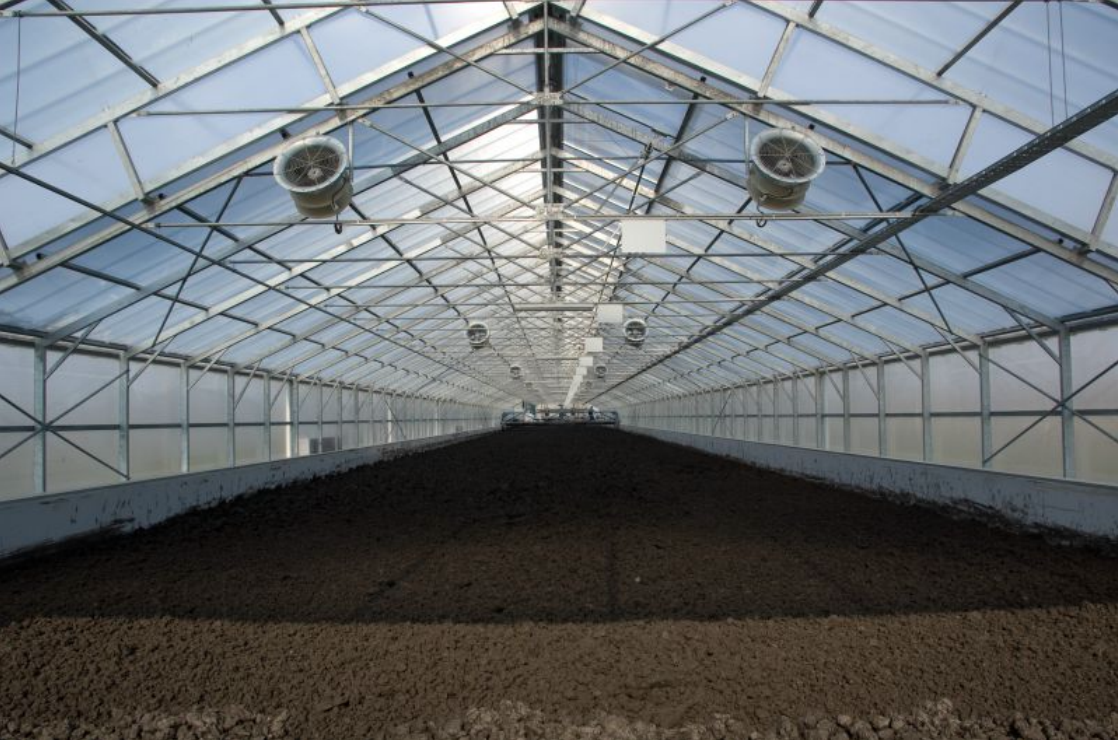 Комбінована сушка забезпечує зниження вмісту вологи з 80% до 10%. При цьому формуються гранули, середнія розмір яких становить 5…20 мм.
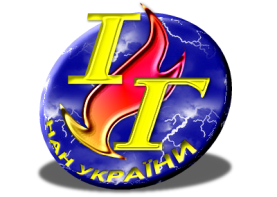 «Очищення господарсько-побутових стічних вод малих населених пунктів. Впровадження сучасних технологічних рішень»
Обробка мулових залишків міських стоків
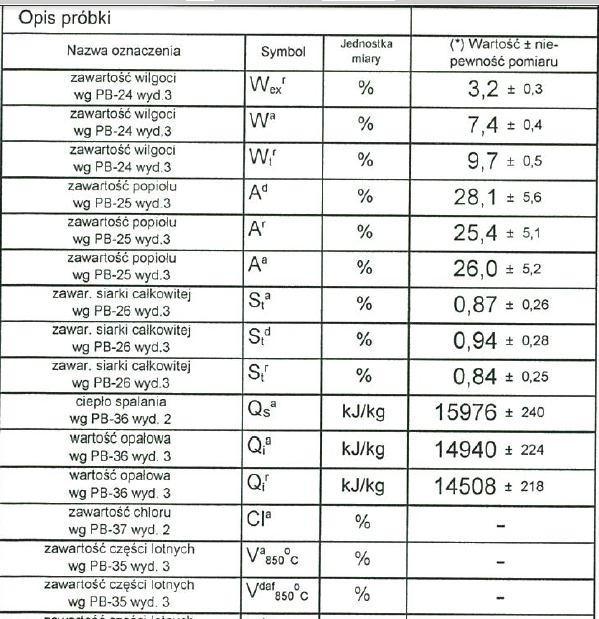 18.02.2021
8
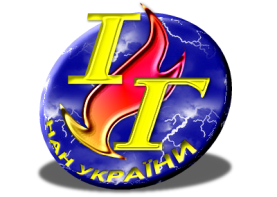 «Очищення господарсько-побутових стічних вод малих населених пунктів. Впровадження сучасних технологічних рішень»
Приклади спалювання відходів в 
енергетичних котлах країн-членів ЄС
18.02.2021
9
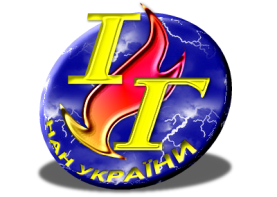 «Очищення господарсько-побутових стічних вод малих населених пунктів. Впровадження сучасних технологічних рішень»
Пропозиції по створенню комплексу для міста Чернігів
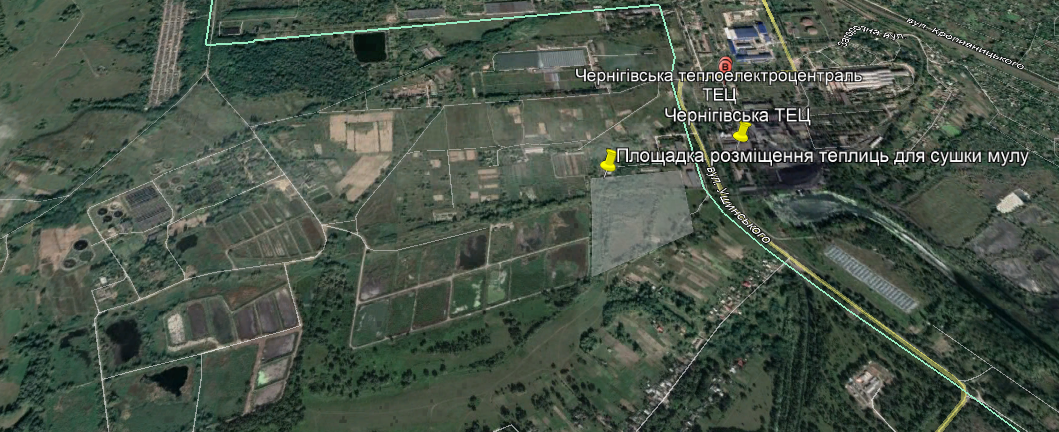 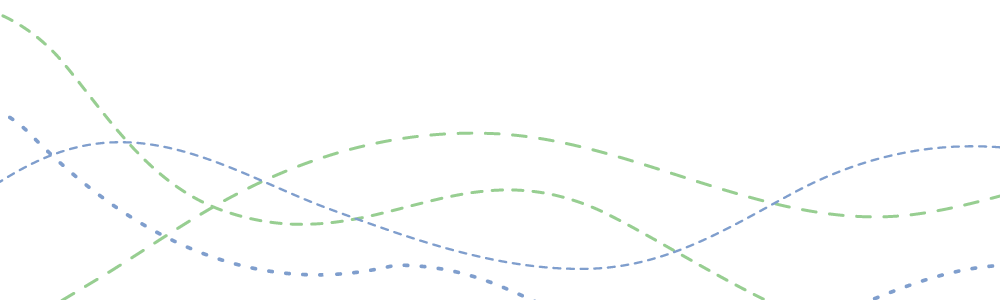 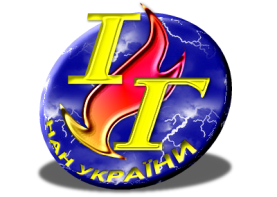 «Очищення господарсько-побутових стічних вод малих населених пунктів. Впровадження сучасних технологічних рішень»
Споживачі – вугільні електростанції
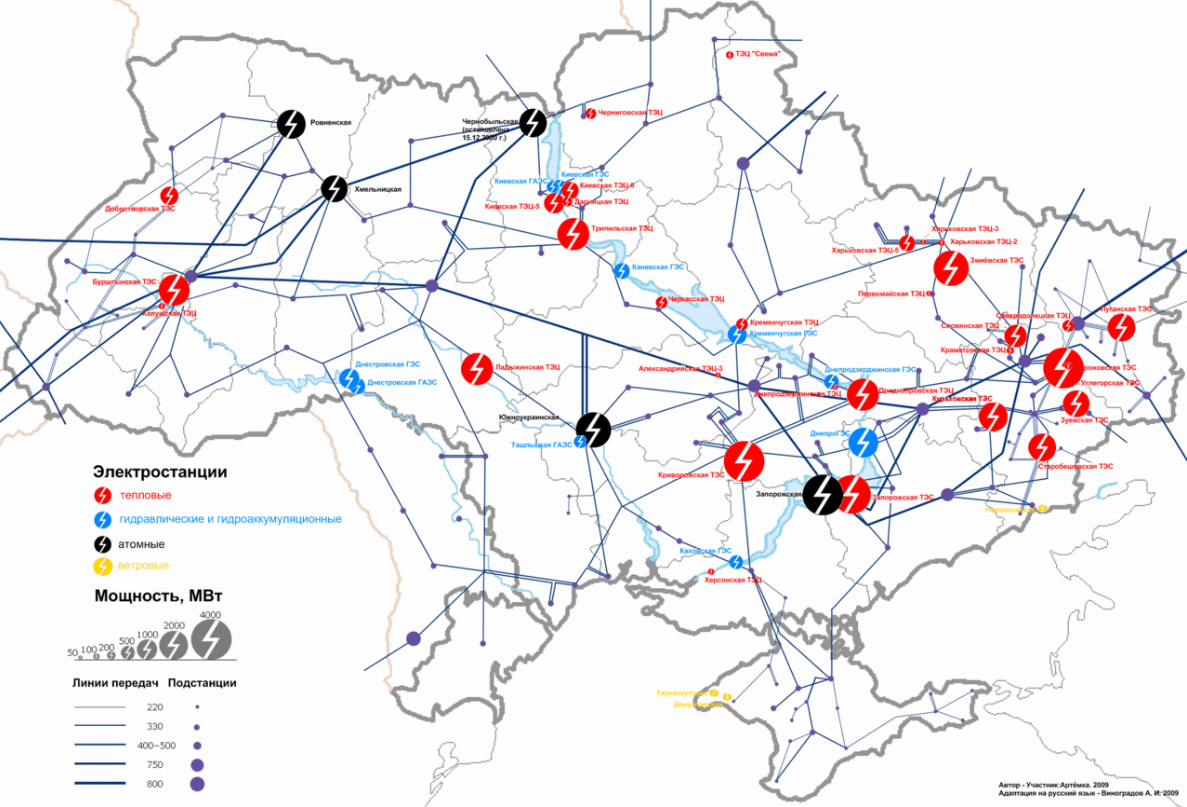 18.02.2021
11
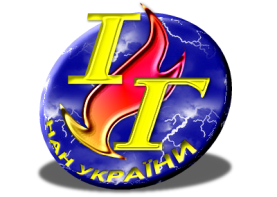 «Очищення господарсько-побутових стічних вод малих населених пунктів. Впровадження сучасних технологічних рішень»
Споживачі – цементні заводи
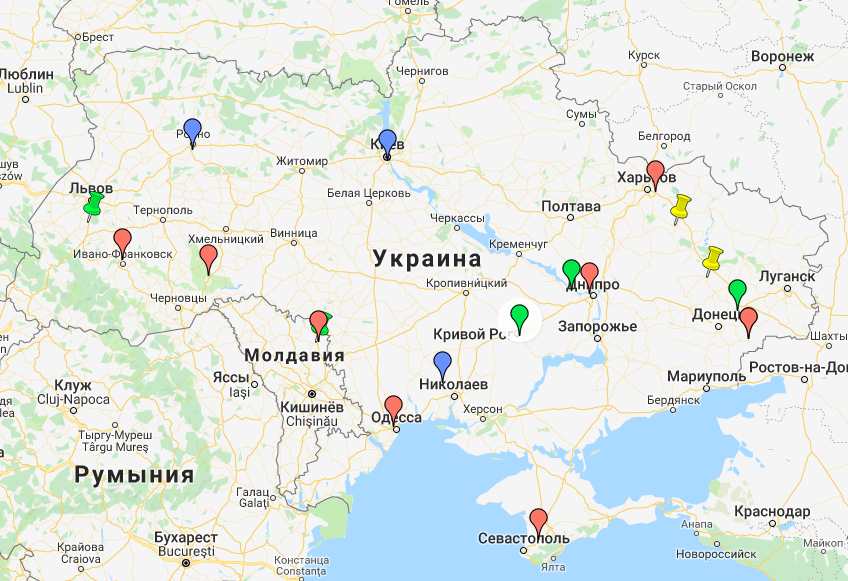 18.02.2021
12
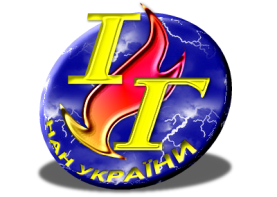 «Очищення господарсько-побутових стічних вод малих населених пунктів. Впровадження сучасних технологічних рішень»
Схема комплексу переробки ОСВ
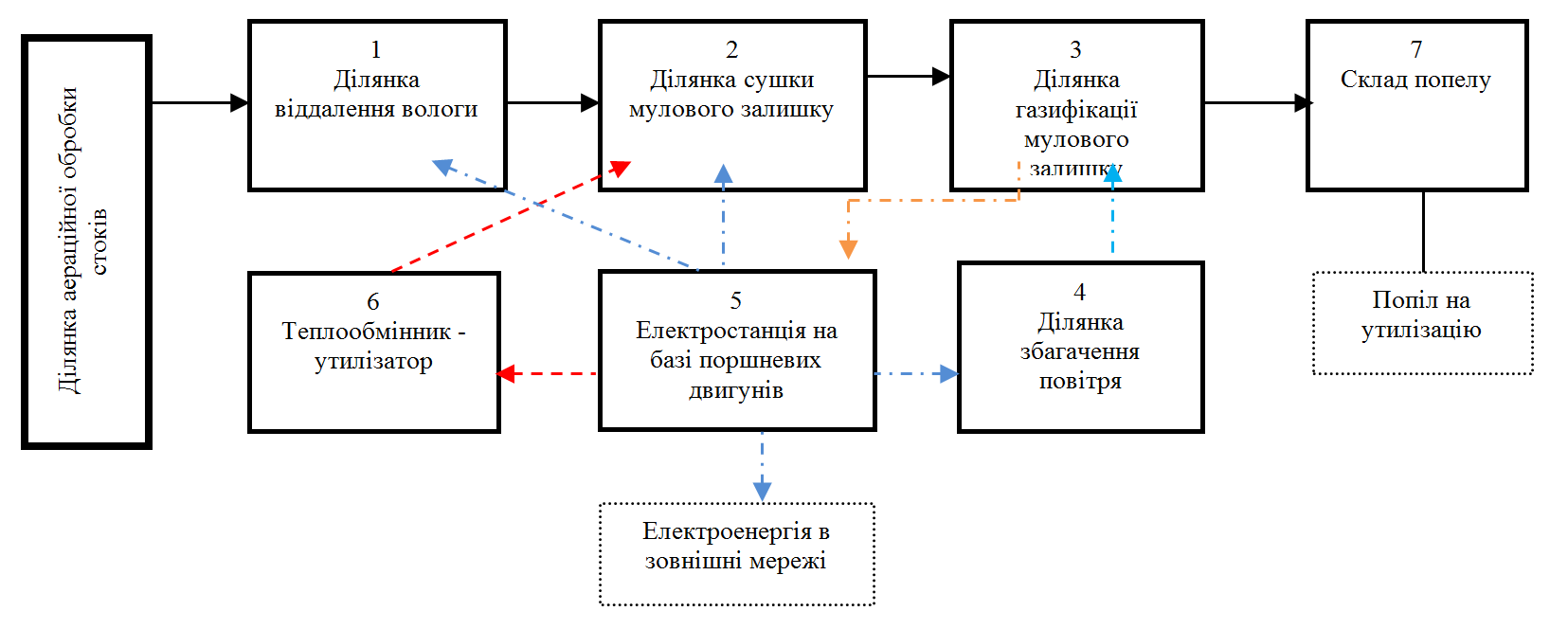 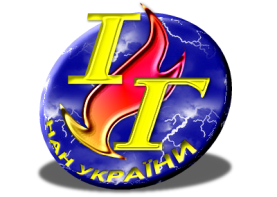 «Очищення господарсько-побутових стічних вод малих населених пунктів. Впровадження сучасних технологічних рішень»
Газифікація висущених ОСВ










Комплекс перевірено роботою на біопаливі (потужність 2 МВ)
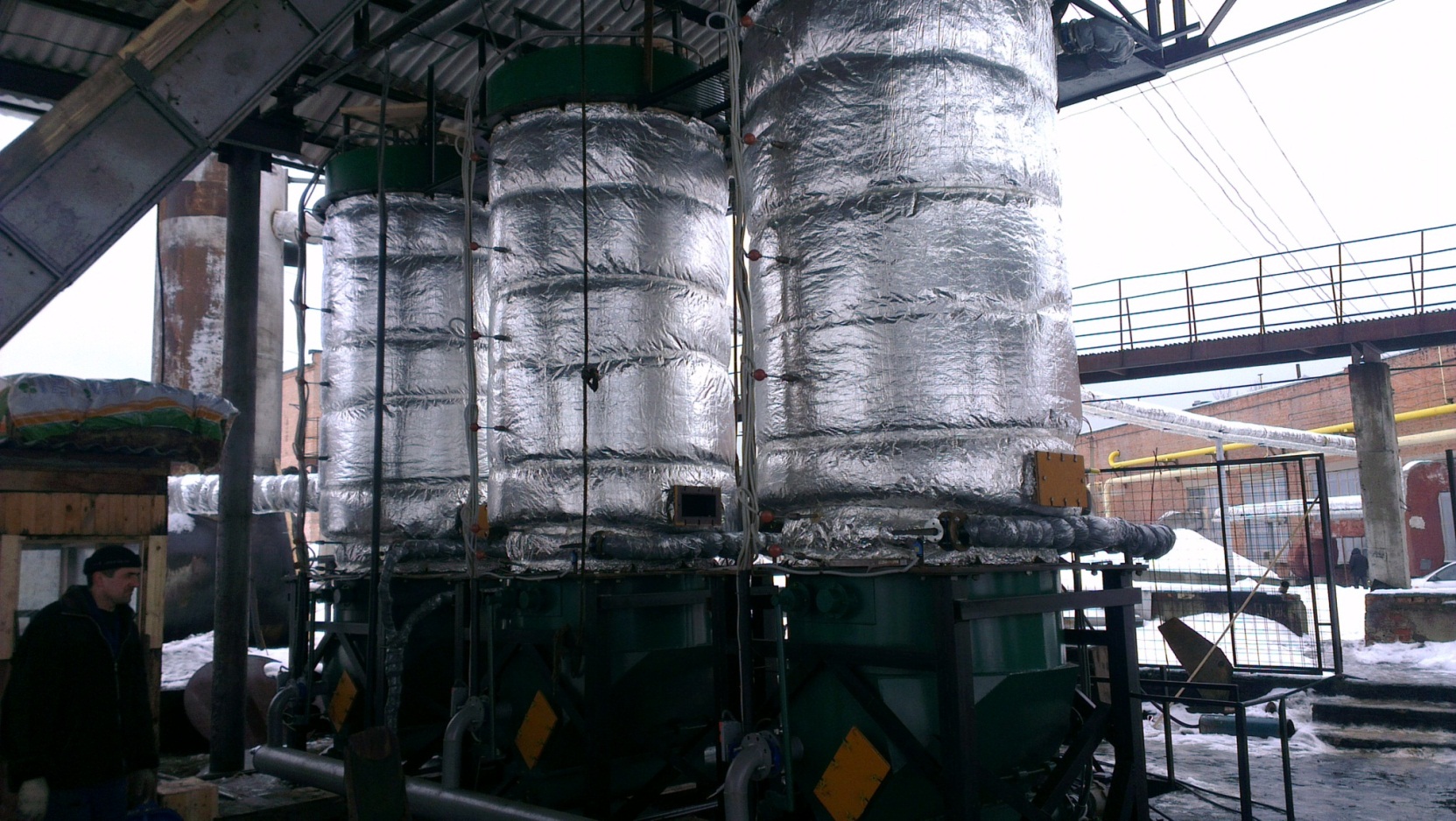 18.02.2021
14
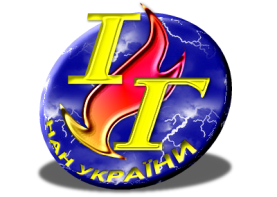 «Очищення господарсько-побутових стічних вод малих населених пунктів. Впровадження сучасних технологічних рішень»
Склад генераторного газу з ОСВ
18.02.2021
15
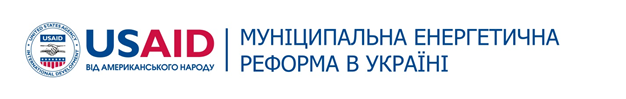 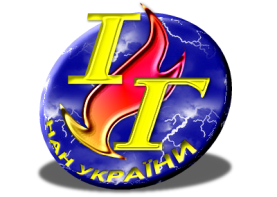 Залежність ККД комплексу «газогенератор-двигун внутрішнього згоряння-електрогенератор» від потужності.
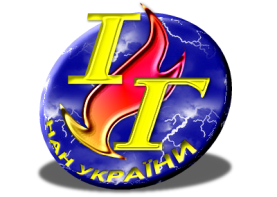 «Очищення господарсько-побутових стічних вод малих населених пунктів. Впровадження сучасних технологічних рішень»
Обробка мулових залишків міських стоків
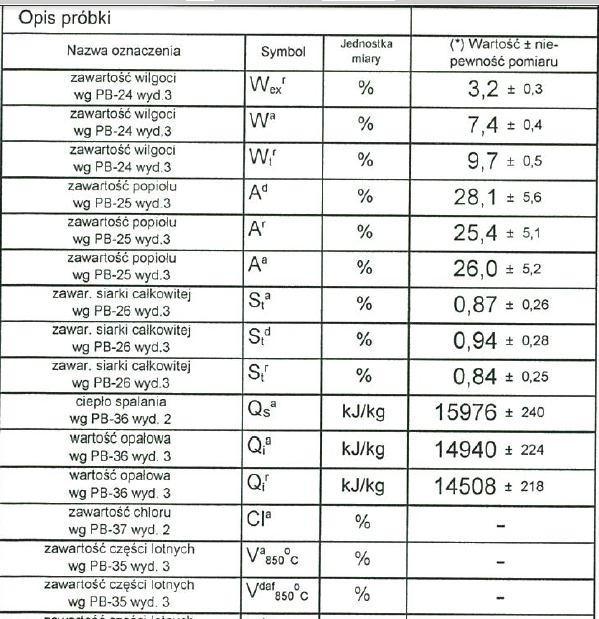 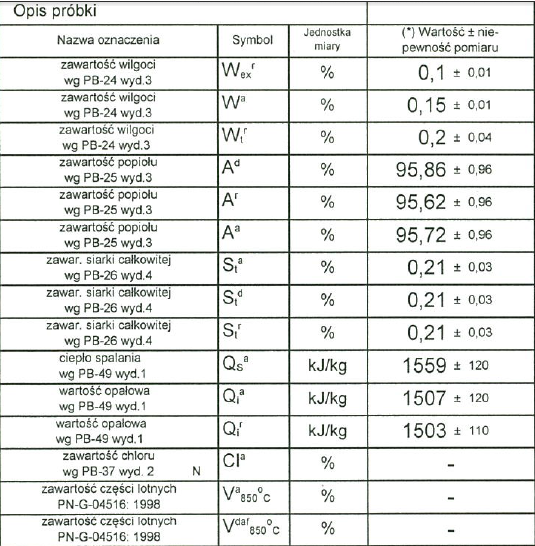 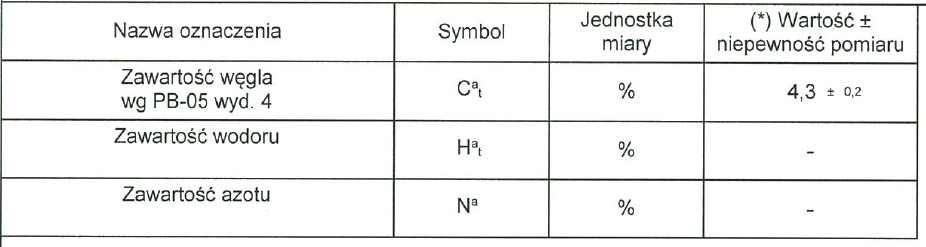 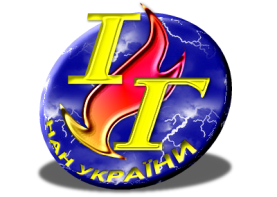 «Очищення господарсько-побутових стічних вод малих населених пунктів. Впровадження сучасних технологічних рішень»
ТЕО створення  комплексу для міста Чернігів
Сушка 
Забезпечує зниження маси мулового залишку, що надходить для переробки з 135 т / добу з вологістю 80% до 27 т/добу з вологістю 10%, випаровуючи близько 105 т/добу води.
Виробництво
Електроенергії 			-	4605 МВтгод/рік
Теплової енергії		-	3960 Гкал

Капитальні витрати - 				53,760 млн.грн.
Строк окупності
Електроенергія за зеленим тарифом		3,2 роки
Електроенергія на власні потребіи		6,3 роки
18.02.2021
18
Дякую за увагу


Координати для зв'язку
Інститут газу НАН України
Відділ технологій альтернативних палив
П’яних К.Є.
pyanykh@nas.gov.ua
Тел. (044) 4533134
18.02.2021
19